[Speaker Notes: Hej! Mvs, akutläkare Lkpg
Vi ska prata om syra-bas-rubbningar, alltså den metaboliska delen av en blodgas-tolkning. Den respiratoriska delen är mycket enklare, och den avhandlas inte idag. 
Ja presenterar ett alternativt tolkningssätt som många här säkert känner redan till som kvantitativ eller tolkning enl Stewart. 
Alternativt tolkningssätt, finns olika som funkar, det avgörande är att vi kan tolka en blodgas
Varje arbetspass tas flera venösa eller arteriella gas och vi måste kunna tolka de korrekt för att inleda rätt behandling
Analysmetoden jag kommer presentera här skiljer sig från Swesems metod och båda har sina för- och nakdelar.]
Peter A Stewart
What is the role of bicarbonate in acid-base balance? The answer is easy: none!
[Speaker Notes: Peter A Stewart har utvecklat den kvantitativa eller fysikalisk-kemiska analysmetoden 
Detta påstående kommer vi återkomma till lite senare, men ha det i bakhuvudet när vi går igenom analysmetoden.]
Agenda
Kvantitativ tolkning av syra-bas-system

Genomgång av tolkningsalgoritm

3 exempel
[Speaker Notes: Tre delar: 
Först ska vi gå igenom hur man gör en kvantitativ tolkning av en syra-bas-system, det innebär bl a diverse definitioner. 
Sedan presenterar jag en tolkningsalgoritm som vi använder i Linköping som återger det hela på ett strukturerad sätt. 
Sist gör vi analysen på 2 exempel.]
pH	7,1
pCO2 5,4	BE -13


Na	139		Cl 110
K	4		Bic 12
Ca	1,3		Lac 5
[Speaker Notes: blodgas med acidos. 
pCO2 är normalt, BE kraftig negativ, Pat har alltså en metabol acidos. Lactat är lite förhöjd, är det hela orsaken till acidosen? Kan det vara annat? Elektrolyer? 
Det som den här föreläsningen kommer att handla om]
Vad är den bakomliggande orsaken till den aktuella syra-bas-rubbningen?
[Speaker Notes: - Det som den här föreläsningen kommer att handla om är att besvara frågan ”Vad är den  bakomliggande orsaken till den aktuella syra-bas-rubbningen”.]
Vilka variabler avgör pH-värdet?
pCO2
Konc-skillnad mellan starka joner (SID)
Summan av svaga syror
[Speaker Notes: Enligt Stewart är det endast tre variabler som avgör pH-värdet. 
PCO2 är den resp biten, och den lämnar vi utanför idag. 
Då är alltså bara två delar kvar, och det är de vi ska titta närmare på.]
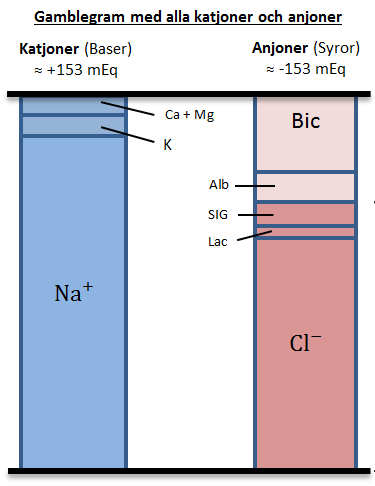 Starka (oberoende) joner
Svaga (beroende) joner
Laddningsekvivalenter (mEq)
Elektroneutralitet
Base Excess (BE)
Strong Ion Difference (SID)
Albumin
Strong Ion Gap (SIG)
[Speaker Notes: Till hö ser ni ett så kallad Gamblegram. 
Den visar fördelningen av katjoner och anjoner i blodet. 
Gamblegramet är nyckeln till att förstå en kvantitativ syra-bas-analys!
Katjoner=positivt laddad. Kallas ofta baser, inte helt korrekt.
Anjoner=negativt laddad. Kallas ofta syror, inte helt korrekt.
Starka ioner= helt dissocierad i fysiol lösning, oberoende
Svaga ioner= delvis dissocierad, delvis bundna i fysiol lösning, deras beteende är beroende av övriga ioner och pH-värdet, temp och Hb-värde!
Laddningsekvivalenter (mEq)= måttenhet för en substansmängd som innehåller en mmol laddning. T ex motsvarar 1 mmol Na+ 1 mEq eftersom Na är +1.
Elektroneutralitet: summan av katjoner och anjoner i en fysiol lösning är alltid lika! Det är en kemisk lag inom kvantitativ syra-bas-analys.
BE, SID, Albumin och SIG kommer vi strax till.]
Base-Excess (BE)
Exempel: 
	pH 	7,05
	pCO2	6,5
	 → korrigerad till pCO2 5,3 blir pH-värdet 7,25		
	 → kvarstående acidos som innebär avsaknad av baser, alltså negativ BE.

- Mäts i laddningsekvivalenter (mEq)
- BE på -10 mEq innebär att det finns 10 mEq extra syra i lösningen
[Speaker Notes: Base Excess är det beräknade över- eller underskott av baser när blodgasen har korrigerats för en eventuell respiratoriska avvikelsen. 
Base excess är alltså ett mått på den metaboliska rubbningen och ger svar på frågan:
Hur mycket stark syra eller stark bas behöver jag tillföra detta blodprov för att pH skall återvända till 7.40, om vi förutsätter att PCO2, temperatur och Hb var normala?
En pos BE innebär alltså en metabol alkalos och en neg BE en metabol acidos!]
Strong Ion Difference
SID= (starka katjoner) – (starka anjoner)
SID= (Na+K+Ca+Mg) – (Cl+Lac)

SID= (Na+K) – Cl
Normalvärde ≈ 42 mEq
[Speaker Notes: SID är en av de 3 variabler som avgör pH-vädret och det är alltså skillnaden mellan starka katjoner och starka anjoner. 
Det förenklas till (Na+K) – Cl så man slipper räkna så mycket. 
I andra textböcker eller på Emcrit finns det andra definitioner på SID, men vi har bestämt oss för den här, och jag kommer att förklara varför. 
Normalvärdet är 42 och det är avvikelsen från normalvärdet som är relevant för syra-bas-analysen.]
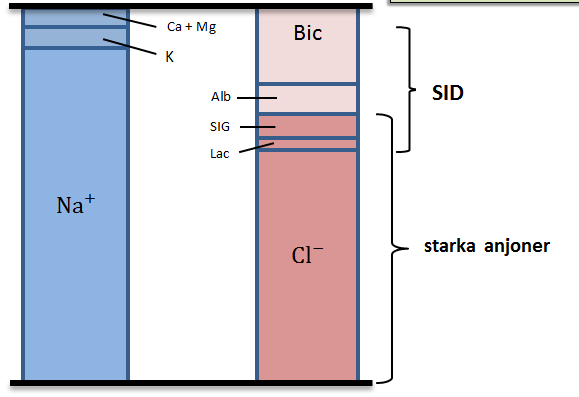 Minskad SID → acidos
Ökad SID → alkalos
[Speaker Notes: En minskad SID, t ex genom Cl-ökning, leder till minskad Bic (pga elektroneutralitet), vilket leder till en ökad väteion-konc, vilket leder till en acidos.
Ökad SID tvärtom.]
Albumin
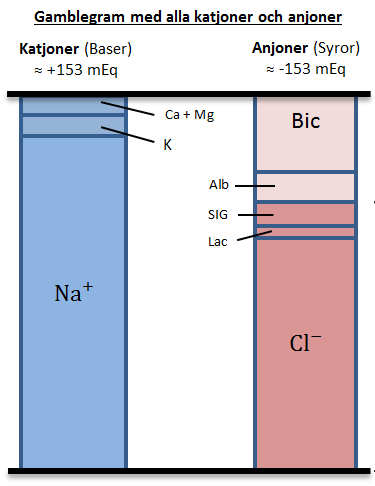 [Speaker Notes: Albumin är en svag syra, vilket innebär att dess laddningsekvivalenter är beroende på aktuell Alb-konc, andra starka ioner och aktuell pH-värde. 
Komplicerad formel vilket förenklas till /4.
Ökad Alb leder minskad Bic vilket leder till acidos.]
Strong Ion Gap
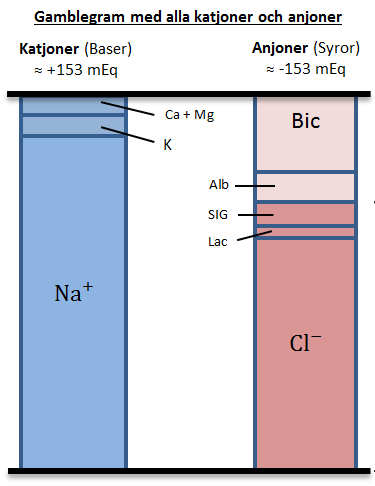 [Speaker Notes: SIG är summan av ej analyserade anjoner. 
Liknar ganska mycket anion gap, men t ex ingår inte Lac i SIG. Beräknas enligt formeln. 
Ökad SIG leder till minskad Bic vilket leder till acidos]
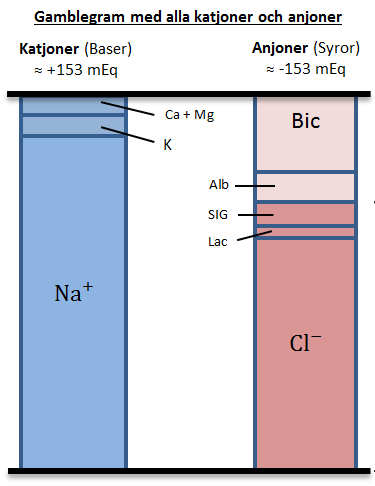 What is the role of bicarbonate in acid-base balance? The answer is easy: none!
Peter A Stewart
[Speaker Notes: Och nu har vi Stewarts påstående kring Bic igen. 
Bicarbonat är en helt passiv svag anjon som helt enkelt fyller ut resterande gapet så att elektroneutraliteten är uppfylld.
Kroppen har i princip oändliga reservoar att generera Bic genom H2O och CO2.
Prata här mer om varför Gamblegramet är så viktigt för satt förstå konsekvensen av den aktuella förändringen!]
Tolkningsalgoritm
Börja med att titta på BE och se hur många mEq syra eller bas saknas
STEG 1: 	Beräkna SID och avvikelsen från normalvärdet 42
STEG 2: 	Titta på Lac och beräkna avvikelsen från normalvärdet 1
STEG 3:	Beräkna aktuella Alb-mEq och avvikelsen från 				normalvärdet 10
STEG 4: 	Beräkna SIG och avvikelsen från normalvärdet 7
[Speaker Notes: nu ska jag presentera tolkningsalgoritmen som vi använder oss av på US i Linköping.
När man har gjort steg 1-4 så borde summan av alla steg ungefär motsvarar BE+-2, och man kan då se vilken av de 4 olika stegen det är som orsakar syra-bas-rubbningen. 
Ibland kan det även vara flera steg som orsakar rubbningen eller som kompenserar för varandra.]
Tolkningsalgoritm
STEG 1: 	SID → Elektrolytrubbning?
STEG 2: 	Lactatstegring → Lactacidos?
STEG 3:	Albumin → vilken roll spelar den viktigaste svaga syran?
STEG 4: 	SIG → finns ökad mängd ej analyserade joner i lösningen?
[Speaker Notes: och här ser vi tydlig hur algoritmen hjälper oss att leta mer specifikt efter den bakomliggande orsaken till den aktuella blodgasens syra-bas-rubbning. 
De 4 olika steg täcker 4 olika relevanta områden.]
[Speaker Notes: detta är framsidan av A6-kortet som man kan ha i fickan. 
Den fula boxen visar grundreglerna
Och ni ser Gamblegramet med alla ioner osv.]
[Speaker Notes: och baksidan. 
Gröna boxen visar tolkningsalgoritmen 
De 3 boxer nedanför visar exempel på olika tillstånd som kan orsaka lactacidos/ökad SIG/minskad SIG]
Exempel 1
pH	7,1
	BE	-13

	Na	139
	K	4
	Ca	1,3

	Cl	110
	Lac	5
	Bic	12
	Alb	37
[Speaker Notes: Exempel 1:  
Det är blodgasen från början av presentationen
analysen visar en metabol acidos som orsakas av en hyperkloremi och en hyperlactatemi. Precis som vi misstänkte var det inte laktat som var den största orsaken.]
Exempel 2
pH	7,4
	BE	-1

	Na	141
	K	4,3
	Ca	1,2

	Cl	100
	Lac	1
	Bic	22
	Alb	17
[Speaker Notes: exempel 2 
Gammal liten dam med diabetes
visar en tydlig ketoacidos som kompenseras helt av Pats hypoalbuminemi och lätt hypokloremi. 
Det här exemplet visar att det kan finnas betydande metabola rubbningar som döljer varandra.]
Exempel 3
pH	7,0
	BE	-18

	Na	143
	K	4,3
	Ca	1,2

	Cl	105
	Lac	7
	Bic	4
	Alb	41
[Speaker Notes: exempel 2 
Medelåldersman med hög feber, snabb puls, intorkning, sepsismisstanke
visar en tydlig ketoacidos som kompenseras helt av Pats hypoalbuminemi och lätt hypokloremi. 
Det här exemplet visar att det kan finnas betydande metabola rubbningar som döljer varandra.]
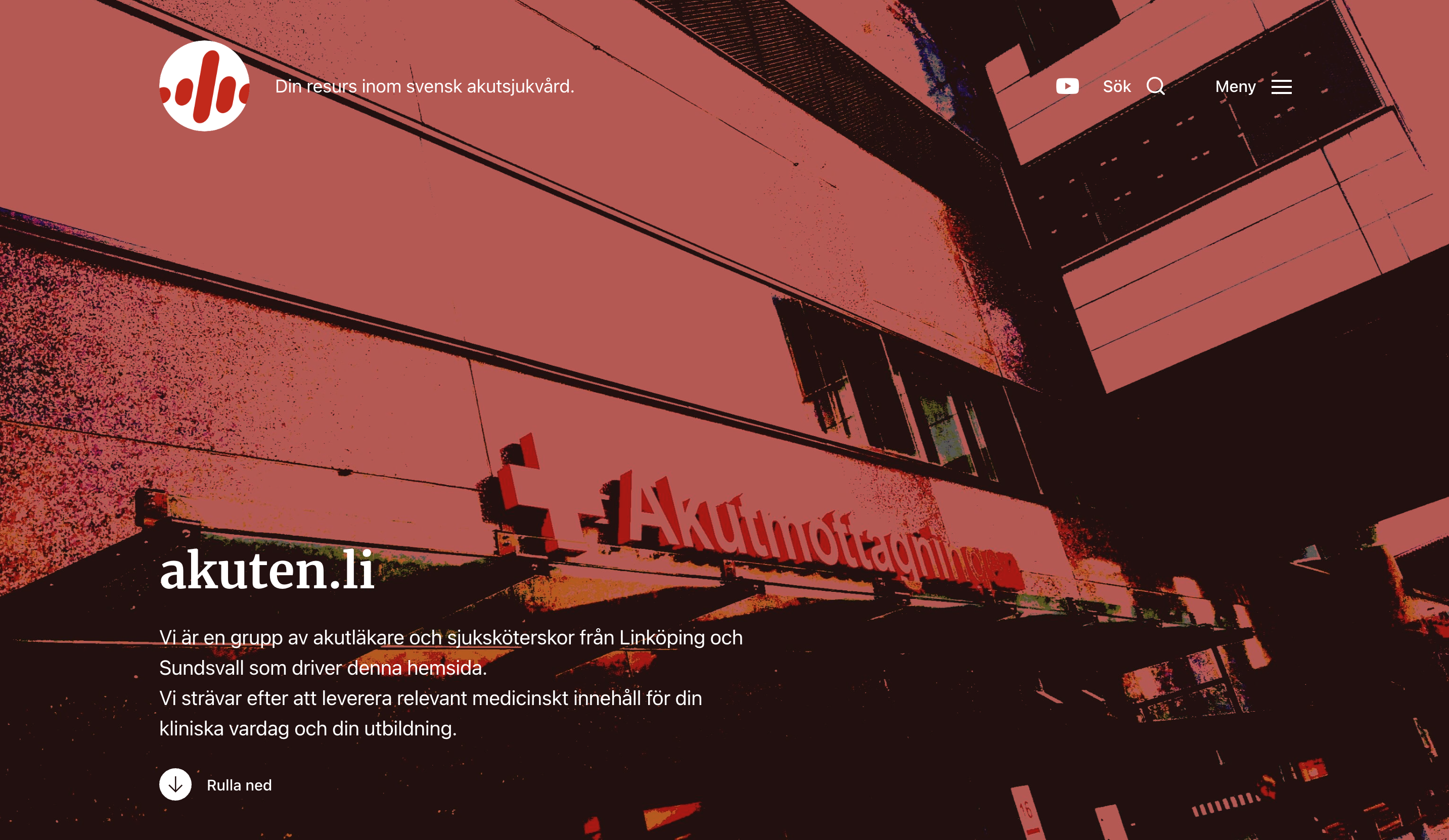 [Speaker Notes: Allt som jag har pratat om och Ace-of-Base-kortet som pdf-fil finns även på Mattias och Jens hemsida akuten.li under fliken ”kompetens-blodgas”]
Sammanfattning
Kärnkompetens för akutläkare/narkosläkare/internmedicinare mfl
Kvantitativ tolkning ser jobbig ut, men går fort efter lite övning
Metabola rubbningar kan döljer varandra
Korrekt syra-bas-analys ger vägledning till rätt diagnos och behandling
[Speaker Notes: vi som akutläkare måste kunna göra en avancerad syra-bas-analys. Det behöver inte vara enl den här tolkningsalgoritmen, men ni måste ha en fungerande rutin.
Algoritmen verkar krånglig, men går fort med lite övning.
Med den här analysen kan vi lättare upptäcka metabola rubbningar som döljer varandra.
Det är viktigt att göra en syra-bas-analys på kritiskt sjuka patienter eftersom det ofta har konsekvenser för diagnos och behandling]